সবাইকে শুভেচ্ছা
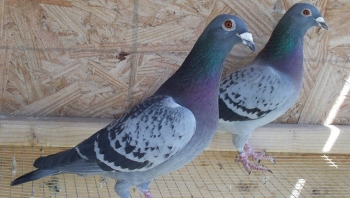 শিক্ষক পরিচিতি
বীণা পাণি রায় 
প্রধান শিক্ষক 
 হাজীপুর  সরকারি প্রাথমিক বিদ্যালয়  
 তারাগঞ্জ ,রংপুর
পাঠ পরিচিতি
বিষয়ঃ বাংলা
  শ্রেণিঃ প্রথম
  পাঠঃ ছড়া
  পাঠ্যাংশঃ বাক বাকুম …….পালকি
  সময়ঃ ৪০ মিনিট
  তারিখঃ ০৪/০৩/২০২০
শিখনফল
২.১.১পাঠ্য বইয়ের ছড়া স্পষ্ট ভাবে বলতে পারবে। 

২.১.১ ছড়া শুনে আনন্দ লাভ করবে ও তার অভিব্যক্তি প্রকাশ  করবে।
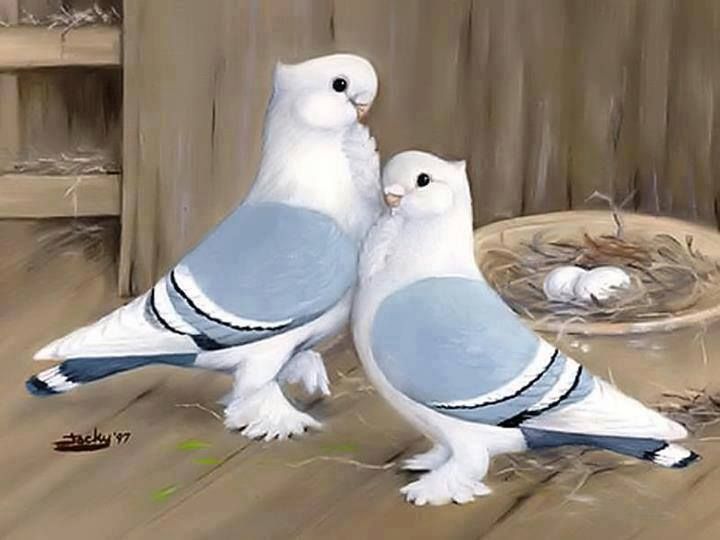 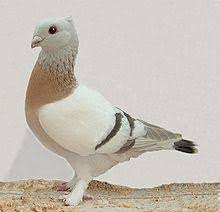 পাঠের শিরোনাম
ছড়া
রোকনুজ্জামান খান

 বাকবাকুম পায়রা ............ পালকি ।
শিক্ষকের পাঠ
বাক বাকুম পায়রা
মাথায় দিয়ে টায়রা
বউ সাজবে কাল কি
চড়বে সোনার পালকি।
সমণ্বিত পাঠ
দলীয় কাজ
দল নং ১ 
    বাক বাকুম পায়রা
    মাথায় দিয়ে টায়রা
দল নং ২
বউ সাজবে কাল কি
চড়বে সোনার পালকি।
মূল্যায়ন
ছড়াটি পড়তে দিয়ে মূল্যায়ণ করব।
ধন্যবাদ
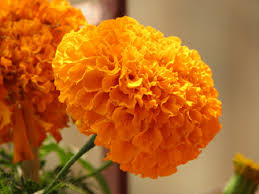